Examining Rainfall forecast uncertainty and its impact on river forecasts
David R. ValleeHydrologist-in-Charge
NOAA/NWS/Northeast River Forecast Center

Eastern Region Flash Flood Conference
Objectives
Rainfall forecasting for Rivers 	– Purpose and expectations
Uncertainty – its origins and meaning
A few examples
New/experimental approach to address the uncertainty as it relates to the river forecasting process
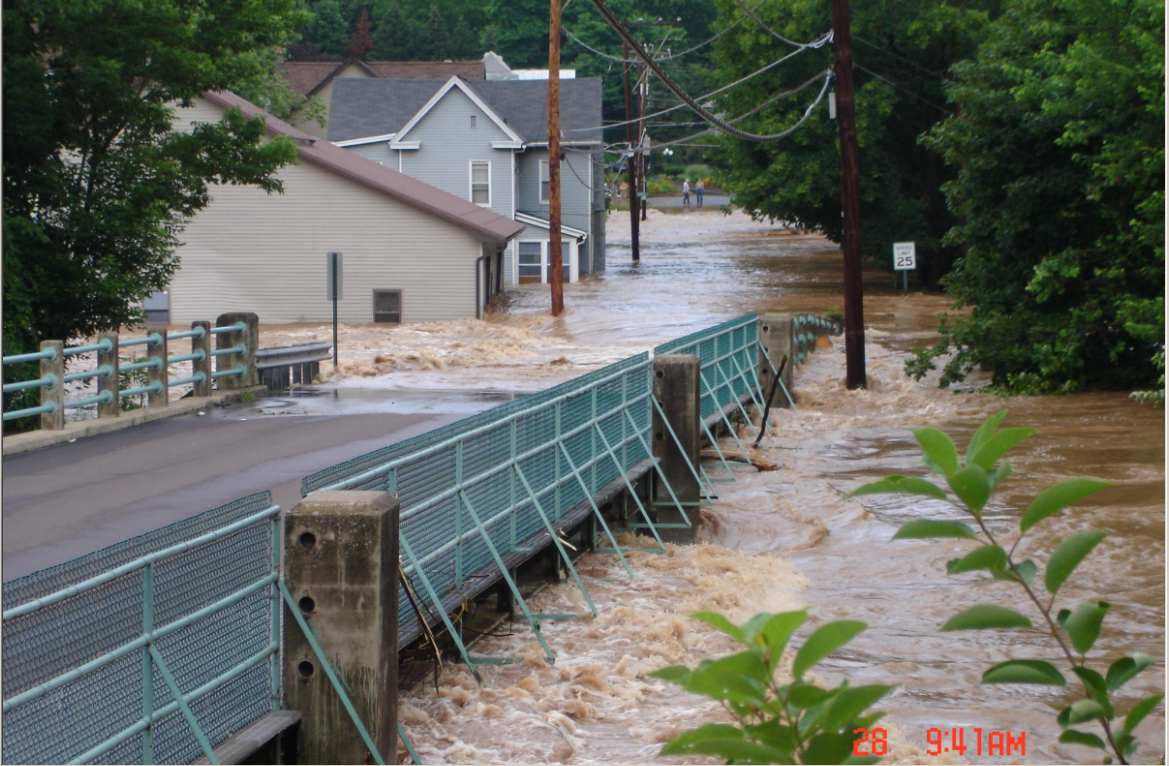 Fishing Creek, Fernville, PA, June 28, 2006
Picture courtesy of http://news.webshots.com
Rainfall Forecasting - Purpose
Quantitative Precipitation Forecast which is:
A 24-48 hour forecast representing the expected basin average rainfall in any particular area in discrete 6 hour time steps
Produced through forecaster analysis of  the atmosphere, Numerical Model guidance interpretation,  and Hydromet Prediction Center (HPC)  forecasts
It is a key driver/forcing for our river forecasts
Routine verification conducted
Rainfall Forecasting - Goal
Produce the most accurate QPF to provide the most accurate river forecast
But issues include: 
Nature doesn’t operate on our nice and neat 6 hour time steps
By its nature – the art/science of rainfall forecasting remains one of our greatest challenges
By its nature – it is often the greatest source of both river forecast error and uncertainty
At Woonsocket, RI on the Blackstone River a 20 mile displacement on the axis of 4 inch rains = a 4 foot “Over-forecast”!
Uncertainty -Its origins and meaning
Arises from different places
Forecaster expertise & experience
Errors in observations
Meteorologic and Hydrologic  Modeling Systems 
Various resolutions, modeling schemes, antecedent conditions
Basic nature of the weather system 
Nor’easters & Tropical Cyclones vs. Convection
The way the rain falls over a basin
What we are trying to accomplish:
Nail the rainfall over the right basin, at the right time step, at the right intensity out to 48 hours!!
The devil is in the almighty details!
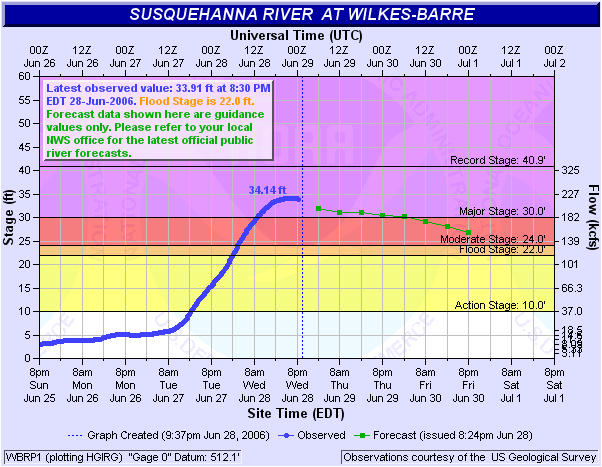 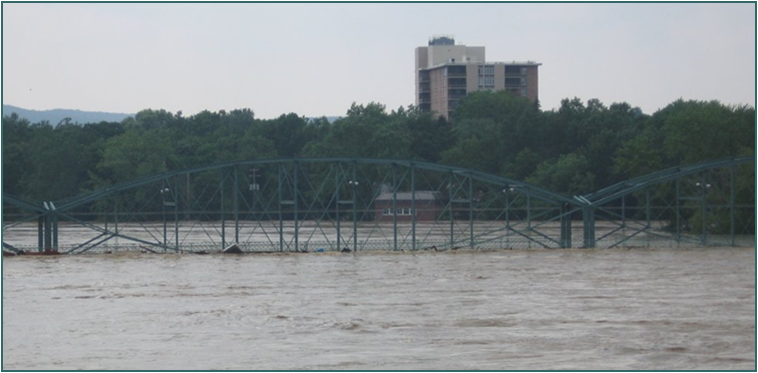 Just how uncertain?
Nature provided a small scale example of this over central New York; May 13-14, 2010
Illustrates several key points;
No one model will always have the correct answer
Convective based systems are often the least predictable “until the system ignites”
For Decision Support – our goal is to give you our best forecast but convey the uncertainty and reasons for it; to couch expectations
Resist the urge to focus on every tenth of a foot in our stage forecasts at longer lead times!
The Potential Event
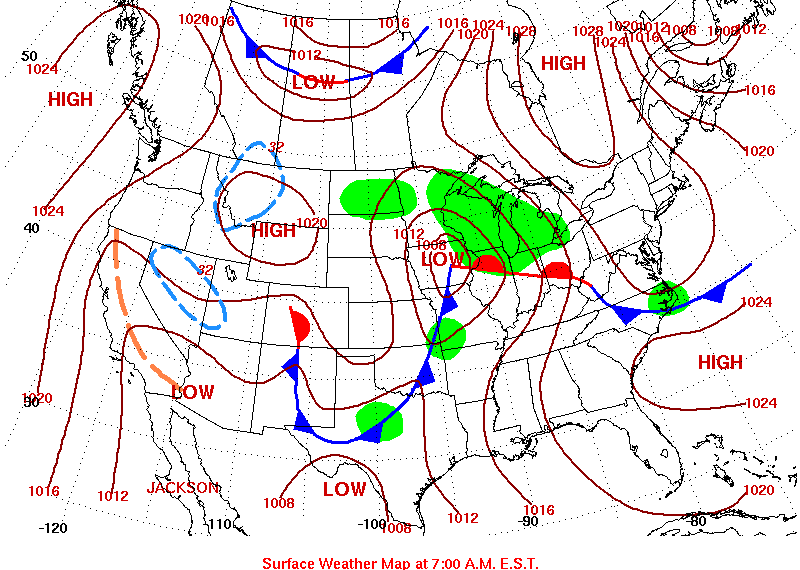 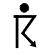 The Potential Event
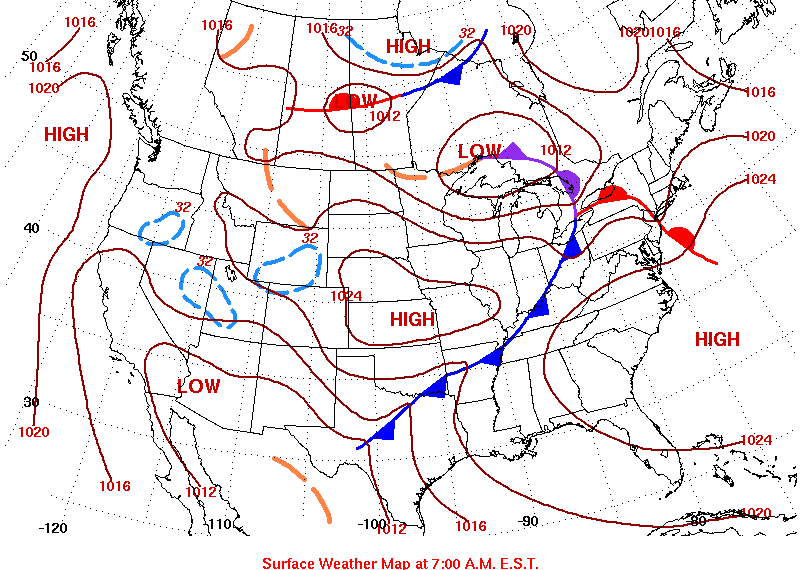 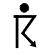 So where is the axis of 0.1-2.0 inch rains going to fall?
Global Forecast System (GFS)
North American Model (NAM)
Rainfall Forecast for 6 hour period ending 2 am Fri, May 14th
So where is the axis of 1-2 inch rains going to fall?
European Forecast Model (ECMWF)
Canadian Forecast Model (GEM)
Rainfall Forecast for 6 hour period ending 2 am Fri, May 14th
So where is the axis of 1-2 inch rains going to fall?
Northeast River Forecast Center Forecast
Observed rainfall ending 2 am 5/14
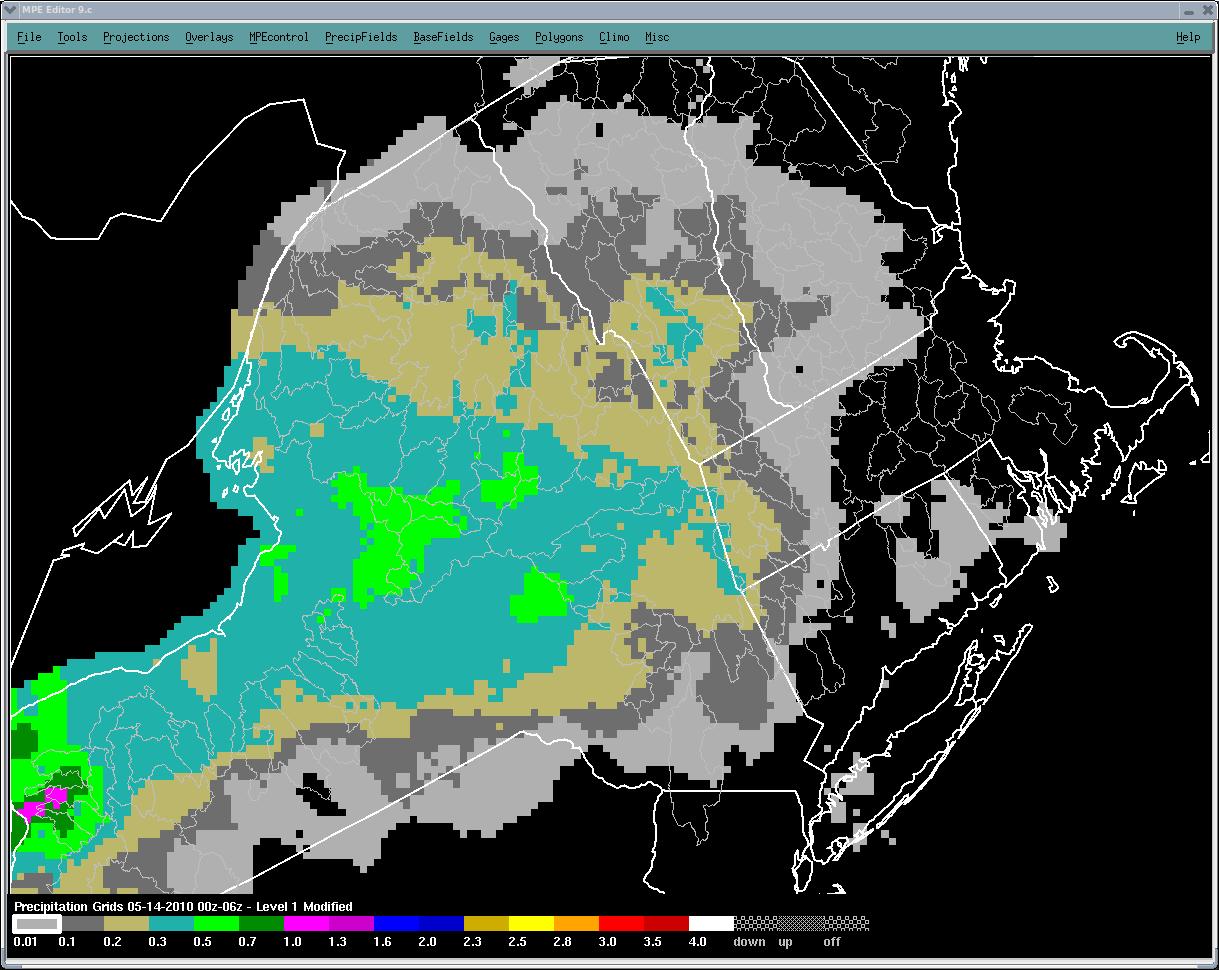 Rainfall Forecast for 6 hour period ending 2 am Fri, May 14th
Lets take a far more significant eventJune 22-30, 2006 Heavy Rains and Flooding
Excellent extended lead time to heavy   rainfall potential:  4-7 inches forecast
 Highly predictable pattern and flood  potential was recognized days in  advance
But the devilish details:
Narrow axis of intense rains positioned east of earlier forecasts
 Overforecast of rainfall to the west
 Communicating this is a challenge!
National Center’s 5 day rainfall forecast
A Different Approach;NCEP s Confidence Forecasts
6 hour forecast – period ending 2 am Fri, May 14
Method objectively quantifies the level of confidence in a given HPC forecast
In general, the larger the spread the greater the uncertainty and thus the lower the confidence
RFCs along the Mississippi are producing river forecasts with each of these forecasts
http://www.hpc.ncep.noaa.gov/qpfci/qpfci.shtml
A new experimental approachMet-member based ensemble forecasts
Method developed by the Ohio, Mid-Atlantic and Northeast RFCs
Suite of hydrologic forecasts are produced using the Rainfall and Temperature forecasts from two numerical prediction systems
Uses similar approach to the 30-90 day Ensemble Streamflow Prediction Technique
The Difference: 
These experimental streamflow and melt scenarios are driven by unbiased model forecasts of rainfall and temperature
Rainfall uncertainty and its impact on River Forecasts
Don’t forget snowmelt contributions!
Our Ultimate Goal:
Examining QPF uncertainty and its impact on river forecastsQuestions?
David R. ValleeHydrologist-in-Charge
NOAA/NWS/Northeast River Forecast Center

Eastern Region Flash Flood Conference